Item 5b – Other Key Principle 1.1 and 1.2 Items Ready for Task Force Discussion

David Maggio

August 9, 2019
Introduction
In addition to providing direction on the process for developing the Ancillary Service Demand Curves (ASDCs), there was also direction that allows the task force to move forward on the following Key Principle (KP) 1.1 and 1.2 items from the tracking spreadsheet:

New value for the System-Wide Offer Cap (SWOC);
New value and shape for the Power Balance Penalty Curve (PBPC); and
Elimination of the Operating Reserve Demand Curve (ORDC) price adders.

There were also other items in Chair Walker’s memo that seem to fit naturally into these two KPs (E.g., the capping of prices, exclusive of congestion cost).
2
SWOC and the Value of Lost Load (VOLL)
For the period of the annual Resource adequacy cycle where the Peaker Net Margin (PNM) threshold has not been met, the following parameters will be in effect:
SWOC will be equal to $2,000/MWh;
VOLL will be equal to $9,000/MWh, which results in the maximum ASDC value also being set at $9,000/MWh; 
The energy price, exclusive of congestion costs, produced every execution of the Real-Time Market (RTM) (i.e., System Lambda) will be capped at $9,000/MWh; and
PBPC will be equal to $11,000.01/MWh.
This choice is driven by SWOC and maximum ASDC values 
Similar to today with $9,001/MWh on the PBPC, the value should be something slightly higher than $11,000/MWh

If capping process affects the energy price, similar adjustment are needed for the Ancillary Service (AS) Market Clearing Prices for Capacity (MCPCs).
3
SWOC and VOLL
When reserves are below 2,000 MW: 
System Lambda would be between $9,000/MWh and $11,000/MWh depending on the energy offer price of the marginal Resource.  
 Prices would be capped ex post at $9,000/MWh, such that congestion pricing differentials would be maintained but the energy price at the distributed load reference (System Lambda) would be $9,000/MWh instead of the initial value of $9,000-$11,000/MWh.
4
SWOC/VOLL and Adjusting MCPCs
If System Lambda is reduced during the capping, a subset of the AS MCPCs would also need to be adjusted.

Example of why this is the case (and assuming no transmission congestion):
Resource 1 is available for both real-time energy dispatch and AS awards with an energy offer of $40/MWh and an Responsive Reserve Service (RRS) offer of $0/MWh.
The system is in scarcity condition and the ASDC for RRS sets the RRS price at $9,000/MWh.
If Resource 1 is the marginal Resource for energy and is awarded RRS, the System Lambda from the optimization will be $9,040/MWh.
If the energy price is lowered from $9,040/MWh to $9,000/MWh and the RRS price remains at $9,000/MW, Resource 1 is no longer indifferent
5
SWOC/VOLL and Adjusting MCPCs
From the optimization:

For energy, the spread between price and offer-based cost is $9,000/MWh ($9,040/MWh - $40/MWh).

For RRS, the spread between price and offer-based cost is also  $9,000/MWh ($9,000/MWh - $0/MWh).
Capping energy only:

For energy, the spread between adjusted price and offer-based cost becomes $8,960/MWh ($9,000/MWh - $40/MWh).

For RRS, the spread between price and offer-based cost remains at $9,000/MWh ($9,000/MWh - $0/MWh).
Capping energy only and adjusting MCPCs:
For energy, the spread between adjusted price and offer-based cost is still $8,960/MWh ($9,000/MWh - $40/MWh).

For RRS, the price is also adjusted and the spread between adjusted price and offer-based cost is now $8,960/MWh ($8,960/MWh - $0/MWh).
Resource would rather have been awarded more RRS
Resource is again indifferent
Resource is indifferent
6
SWOC/VOLL and Adjusting MCPCs
The MCPC adjustment may have to be applied to multiple AS products to maintain this indifference for Resources, including AS products where the ASDC is not setting the AS MCPC.

Showing an example of this conditions using the RTC Automated Scenario Analysis spreadsheet (7-22-19 version)

Use all the default settings and parameters, except change the “Demand” value in cell “B23” to 60,800 MW and click solve
Don’t forget to select “Enable Content” and ensure the “Solver Add-In” is enabled.
7
SWOC/VOLL and Adjusting MCPCs
Using that demand and not capping any prices, the solver produces the following prices:
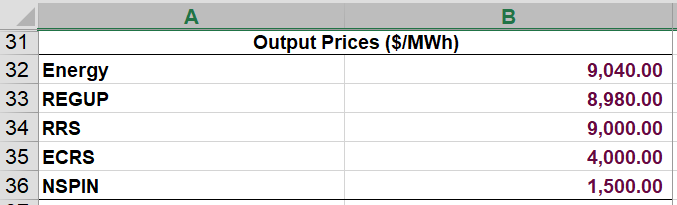 When System Lambda (“Energy” in the spreadsheet) is capped at $9,000/MWh and RRS is originally priced at $9,000/MWh, the need to adjust the RRS MCPC was just discussed.
Again, the example is that the RRS MCPC must to be adjusted to $8,960/MWh to keep the marginal Resource indifferent (“G3” in the spreadsheet)
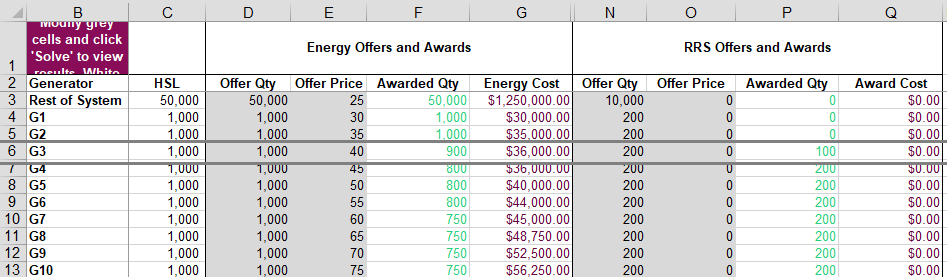 8
SWOC/VOLL and Adjusting MCPCs
However, a similar concern exists for Regulation Up Service (REGUP).  In the case of REGUP, it’s the opportunity cost of Resource “G7” that is setting the MCPC of $8,980/MWh.







If the MCPC for REGUP is not also adjusted by the same $40/MWh ($9,040/MWh - $9,000/MWh) “G7” would have preferred to provide more REGUP than energy, given the energy and AS offers for the Resource.
This is corrected by adjusting the MCPC from $8,980/MWh to $8,940/MWh.
The MCPC adjustment is particularly relevant for any AS products that are still be awarded during these intervals.
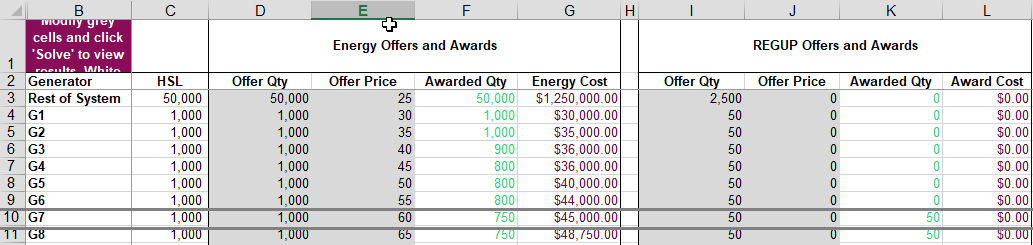 9
SWOC/VOLL and Adjusting MCPCs
In the way the ASDCs have been defined for the RTC Automated Scenario Analysis spreadsheet (7-22-19 version), this same concern does not exist for ERCOT Contingency and Non-Spinning Reserve Service (ECRS and NSPIN).
With the maximum ASDC values for ECRS and NSPIN, those AS products are no longer being awarded to any of the Resources in the system when the energy price is being capped.
I.e., there are no Resources that need to be kept indifferent with the price adjustments.
Even so, there are other considerations that ERCOT is still thinking about and there is an open question on whether or not to adjust all AS MCPCs under these scenarios.
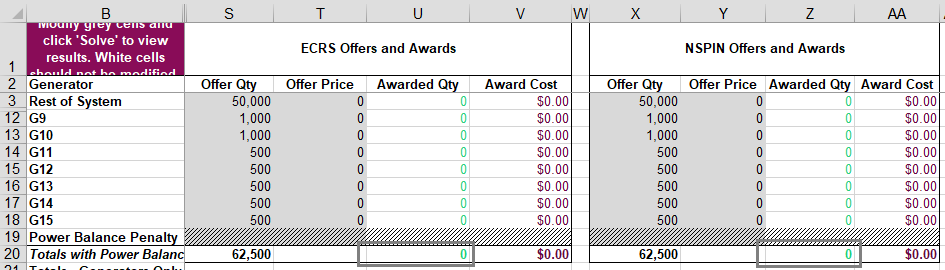 10
Value Changes After the PNM Threshold is Met
For the period of the annual Resource adequacy cycle where the Peaker Net Margin (PNM) threshold has been met, the following parameters will be in effect:
SWOC will still be equal to $2,000/MWh;
VOLL will be equal to $2,000/MWh, which results in the maximum ASDC value also being set at $2,000/MWh; 
The energy price, exclusive of congestion costs, produced every execution of the Real-Time Market (RTM) (i.e., System Lambda) will be capped at $2,000/MWh; and
PBPC will be equal to $4,000.01/MWh.
This choice is again driven by SWOC and maximum ASDC values 

Again, if capping process affects the energy price, similar adjustment are needed for the Ancillary Service (AS) Market Clearing Prices for Capacity (MCPCs).
Thinking about how to adjust MCPCs for those AS products not being awarded to any of the Resources is more complicated with the lower VOLL and cap values.
11
Value Changes After the PNM Threshold is Met
When reserves are below 2,000 MW: 
System Lambda would be between $2,000/MWh and $4,000/MWh depending on the energy offer price of the marginal Resource.  
 Prices would be capped ex post at $2,000/MWh, such that congestion pricing differentials would be maintained but the energy price at the distributed load reference (System Lambda) would be $2,000/MWh instead of the initial value of $2,000 -$4,000/MWh.
12
Draft Key Principle Concepts
KP1
The ORDC prices adders and the associated process of determining those price adders in real-time are eliminated under RTC.  Instead, the RTM optimization will use ASDCs as input and determine MCPCs for each of the individual AS products.

KP2
For the period of the annual Resource adequacy cycle where the PNM threshold has not been met, the following parameters will be in effect:
SWOC will be equal to $2,000/MWh;
VOLL and the maximum ASDC value will be equal to $9,000/MWh; 
The energy price, exclusive of congestion costs, produced every execution of the RTM will be capped at $9,000/MWh; and
PBPC will be equal to $11,000.01/MWh.
After the PNM threshold has been met, a process will be used to adjust the parameters to be:
SWOC will be equal to $2,000/MWh;
VOLL and the maximum ASDC value will be equal to $2,000/MWh; 
The energy price, exclusive of congestion costs, produced every execution of the RTM will be capped at $2,000/MWh; and
PBPC will be equal to $4,000.01/MWh.
13
Items for Future Discussion
Additional thought needs to be given around the adjustment of MCPCs for AS when energy prices are impacted by the $9,000/MWh or $2,000/MWh cap.

The open question is primarily on how to adjust the MCPCs for AS products that are not being awarded under the scarcity conditions in real-time.
14
Questions and Additional Discussion